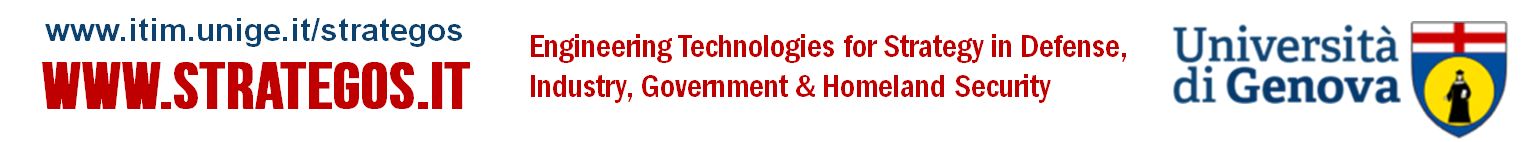 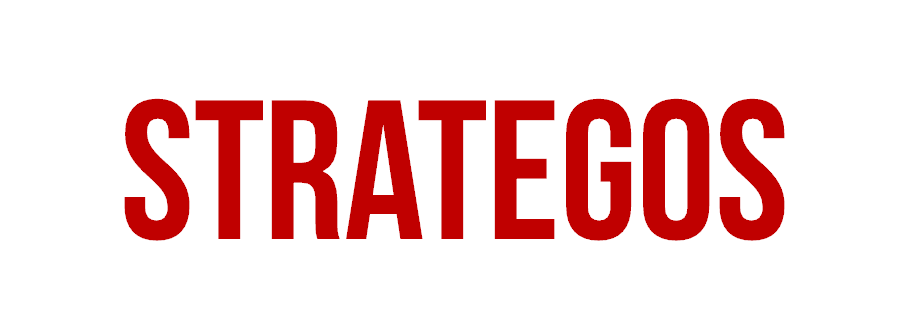 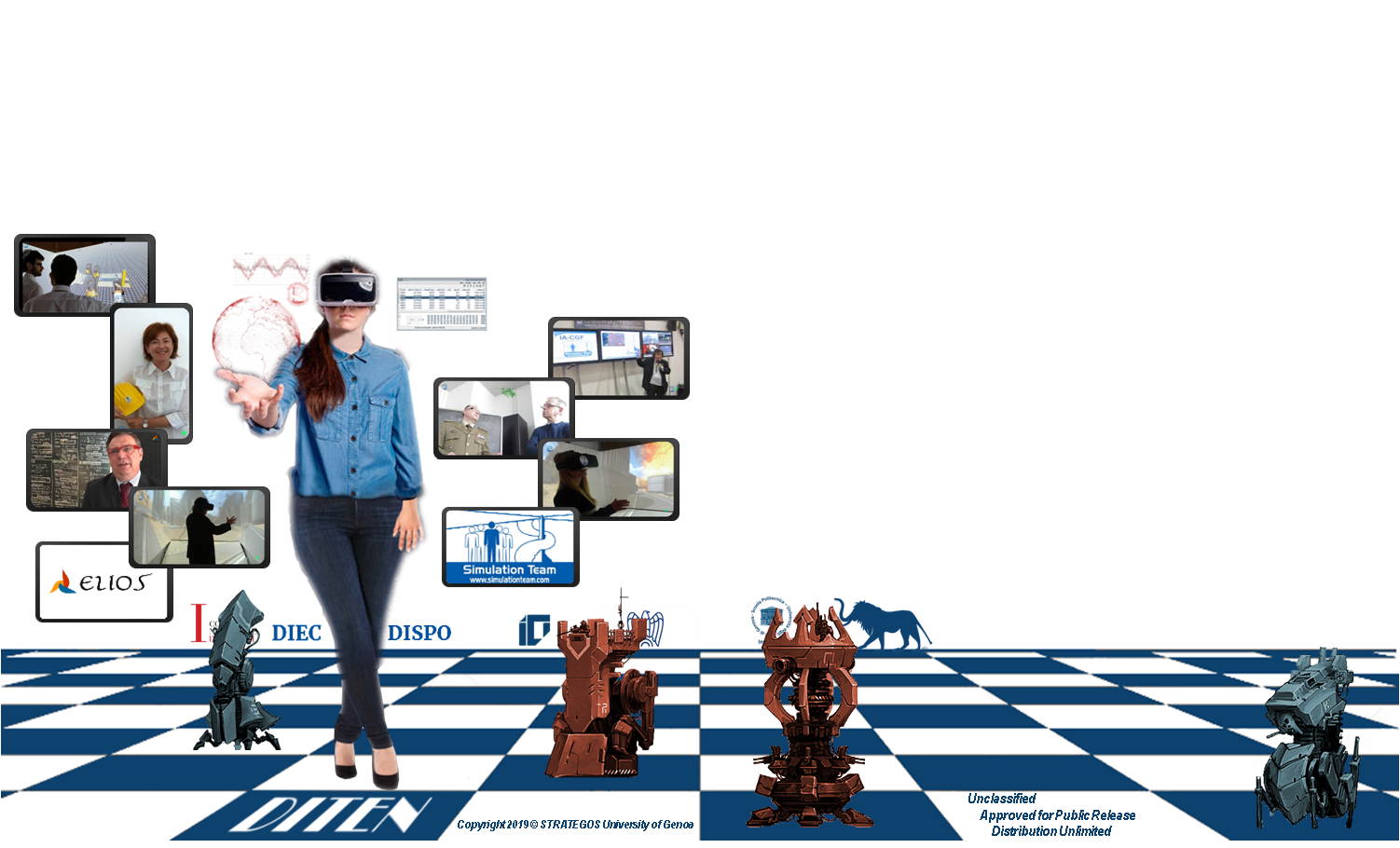 [Title]




[Name ,Family Name]
[Affiliation]

[Email]
[URL]
2
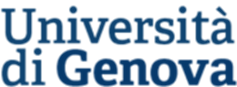 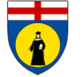 www.strategos.it
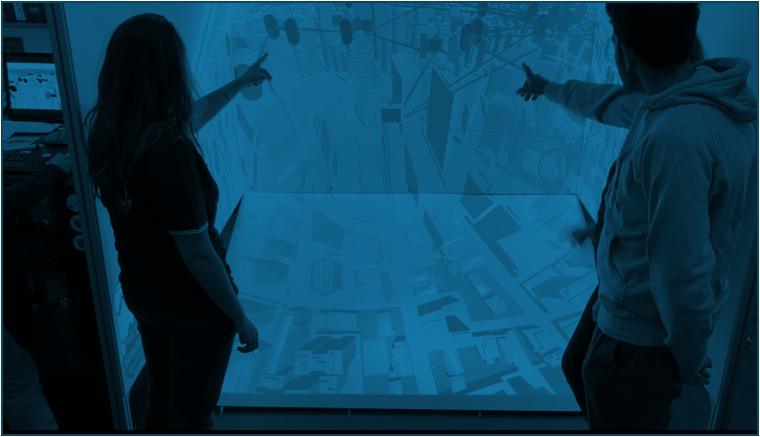 [Slide Title]
[Example][You are encouraged in usingImages, Graph & Pictures]
[Text]
3
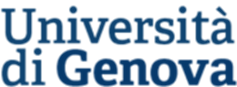 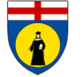 www.strategos.it
Conclusions
[Example][You are encouraged in usingImages, Graph & Pictures]
[Text]
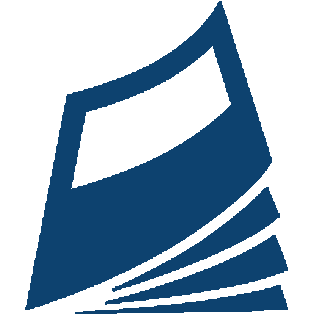 Scientific & Technical 
References [1/x]
[Example:
Balci, O. (1997, December). Verification validation and accreditation of simulation models. In Proceedings of the 29th conference on Winter simulation (pp. 135-141). IEEE Computer Society.
Bruzzone A.G. (2018) “MS2G as Pillar for Developing Strategic Engineering as a New Discipline for Complex Problem Solving”, Keynote Speech at I3M, Budapest, September
Bruzzone A.G., Massei, M. (2017b) “Simulation-Based Military Training”, in Guide to Simulation-Based Disciplines, Springer, pp. 315-361
Clymer, A.B. (1993). Applications of discrete and combined modeling to global simulation. In Proceedings of the 25th conference on Winter simulation (pp. 1135-1137). ACM, December
McAfee, A., Brynjolfsson, E., Davenport, T. H., Patil, D. J., & Barton, D. (2012). Big data: the management revolution. Harvard business review, 90(10), 60-68.
McLeod, J. (1999). Simulation as a Possible Tool for Peace. Simulation, 72(5), 348-352.
Wu, X., Zhu, X., Wu, G. Q., & Ding, W. (2014). Data mining with big data. IEEE transactions on knowledge and data engineering, 26(1), 97-107
]
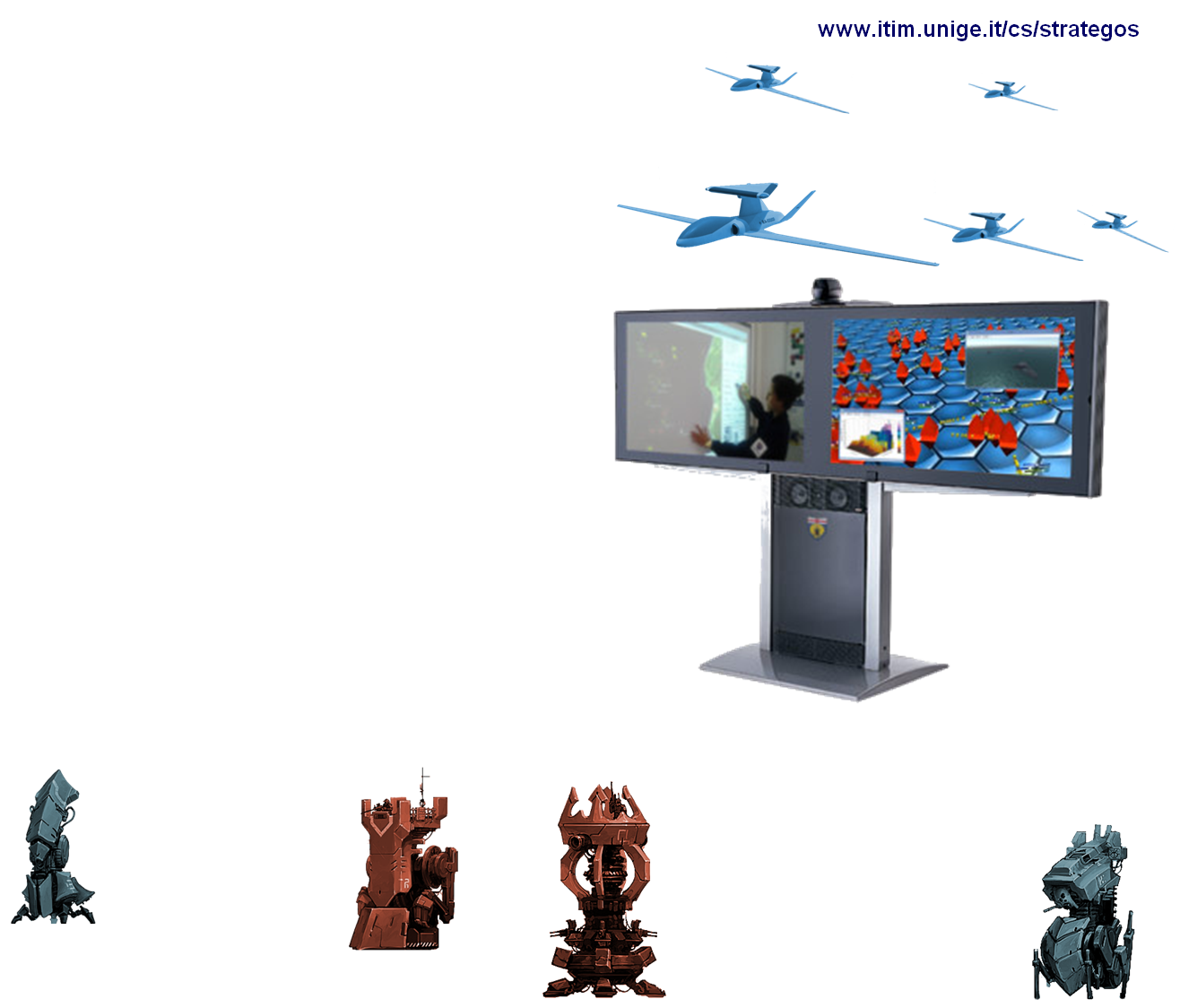 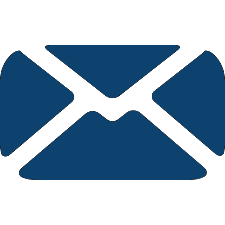 Teacher References
[Role]
[Name]
[Affiliation] [Country]
[Address]
[Email]
[URL]
[Phone Optional]